Қожа Ахмет Ясауи атындағы 
Халықаралық қазақ-түрік университеті
Жаратылыстану ғылымдары факультеті
Экология және химия кафедрасы
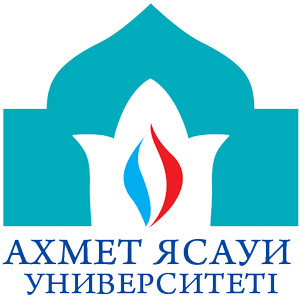 7M01535 – Химия БІЛІМ БЕРУ БАҒДАРЛАМАСЫНЫҢ
ӨЗІНДІК БАҒАЛАУ ЕСЕБІ
2023-2024 ОҚУ ЖЫЛЫ
Қ.А. Ясауи атындағы 
Халықаралық қазақ-түрік университеті
Жаратылыстану ғылымдары факультеті
Экология және химия кафедрасы
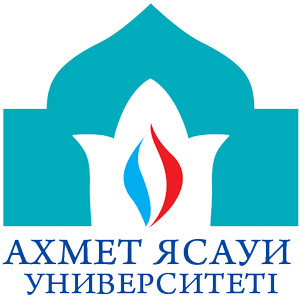 7M01535 – Химия 
БІЛІМ БЕРУ БАҒДАРЛАМАСЫНЫҢ
ӨЗІНДІК БАҒАЛАУ ЕСЕБІ
2023-2024 ОҚУ ЖЫЛЫ
ББ сипаттамасы
Қазіргі таңда 7М01535 - Химия білім беру бағдарламасы бойынша дайындығы, Қ.А.Ясауи атындағы Халықаралық қазақ–түрік Университетінің ҚР ҒБМ тарапынан 03.02.2012 жылы бекітілген №013708 санды мемлекеттік лицензиясына қосымшаға сәйкес жүзеге асырылады. Лицензияның әрекет ету мерзімі шексіз. 
ББ мақсаты: 
    - Оқытудың  инновациялық  технологияларын  меңгерген,  теориялық  және  
       эксперименттік  химия  саласында  жүйеленген  білімі, іскерліктері  мен
       дағдылары  бар, еңбек  нарығында  сұранысқа  ие  жоғары  білікті  химик-
       педагогтарды  даярлау.
 - Кәсіби білім мен практикалық дағдыларды игеруді қамтамасыз ету, инновациялық білім беру технологиялары мен химияны оқытудың әдістерін педагогикалық ғылымның қазіргі жағдайы деңгейінде оқыту;
- Кәсіби білім берудің негізі ретінде ғылыми-педагогикалық және арнайы сипаттағы кәсіби білімді, дағдылар мен іскерлікті қалыптастыру, дербес оқу, ғылыми-зерттеу және педагогикалық қызметті ынталандыру.
ББ Берілетін дәреже: 7М01535 Химия білім беру бағдарламасы білім беру бағдарламасы бойынша педагогика ғылымдарының магистрі
ББ сипаттамасы
Қолдану саласы: Жалпы, бейорганикалық, физикалық, коллоидтық, органикалық және жоғары молекулалық қосылыстар химиясының оқытушылары;
− Еңбек пен оқыту іс-шараларын басқару және бақылау,
− Материал қасиеттерін жобалау жұмыстарын басқару,
− Нанотехнологиялық материалдарды жобалау, өндіруші салалардың аналитигі.
Маманның лауазымдарының тізімі: −орта білім беру ұйымдарының мұғалімі;
− техникалық  және  кәсіптік  білім  беру  ұйымдарының   оқытушысы;
− жоғарғы оқу орнының оқытушысы;
− ғылыми-зерттеу институтының ғылыми қызметкері;
− біліктілікті арттыру және қайта  даярлау  институтының  маманы;
Кәсіби қызмет функциялары мен түрлері: −оқытушылық қызмет; оқу-әдістемелік жұмыс; тәрбиелік жұмыстар;
− ғылыми және педагогикалық ұйым, зертхана жетекшілігі, химиялық инженерия саласының орындаушысы;
− ғылыми зерттеулер мен бағдарламаларды жоспарлау және ұйымдастыру;
 − технологиялар мен өндірістердің экологиялық-экономикалық сараптамасы
Кәсіби қызмет объектісі: − мемлекеттік және мемлекеттік емес жоғары оқу орындары;
− білім беру, химия өнеркәсібі саласындағы мемлекеттік органдар; 
− химия, экология, фармацевтика, металлургия, мұнай-химия, газ және көмір профильдері ғылыми-зерттеу институттары және т.б.
Қазақстандағы ең үздік ББ жүргізілген бенчмаркинг нәтижелері
Cоңғы 3-5 жылда ББ қатысқан рейтинг нәтижелері
Қазақстандық, шетелдік жетекші университеттермен серіктестік жұмыстар нәтижелері
Жұмыс берушілермен, мемлекеттік билік органдарымен, бизнес өкілдерімен байланыс нәтижелері
Жұмыс берушілермен, мемлекеттік билік органдарымен, бизнес өкілдерімен байланыс нәтижелері
Сауалнамалар (білімгерлердің, жұмысберушілердің, түлектердің, басқа да қызығушы тараптардың) нәтижелері
Білімгерлердің контингентін қалыптастыру нәтижелері
Түлектердің жұмысқа орналасу нәтижелері
ББ білікті оқытушылармен қамтамасыз етілуі (9-косымшаға сәйкес)
ББ оқу-әдістемелік қамтамасыз етілуі (2-8 қосымша ға сәйкес)
ББ инфраструктурамен қамтамасыз етілуі (6қосымшаға сәйкес)
SWOT талдау